CS4459.003Cyber Attacks & Defense Lab
Buffer Overflow #1
Feb 1, 2024
1
Unit 2 Out
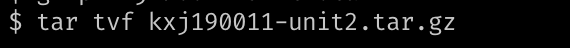 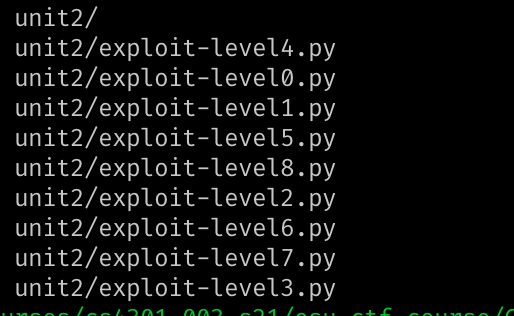 Due: Feb 13, Midnight
Write-ups
As a python code to run the solution
pwntools

Submission menu
zip or tar.gz
#!/usr/bin/env python

from pwn import *

p = process("./bof-level1")
print(p.recv())
p.sendline("A" * 32)

p.interactive()
Unit2 Challenges
Focus on function and stack operation
Calling conventions

Intel architectures
32-bit vs. 64-bit
Differences?
3
[Speaker Notes: calling conventions differ for 32-bit vs. 64-bit]
Unit 2: Objectives
Understand how stack works in Linux x86/amd64 ABIs
ABI (Application Binary Interface)

Understand why buffer/stack overflow

Identify a buffer overflow vulnerability in the program

Exploit a buffer overflow vulnerability to hijack the control of the program
5
Function Support and Calling Convention
6
Function Support
Function is the only language primitive with CPU-level support
Turing machine does not require the function

Lambda calculus works on functions
Church – Turing theorem 
 Turing machine == Lambda calculus (equally capable)
 Java program == Scala program (equally capable)
Function promoted to first-class citizen

Function helps programmers
Modularize code and define logical building blocks
Namespace
7
[Speaker Notes: This slide maybe a redundant, or distraction…]
Function Support
Pointer registers
%ebp (or %rbp): stack base pointer
%esp (or %rsp): stack pointer

Instructions
push, pop 		 stack operation support
call, ret 		 function call support
enter,leave		 stack frame management
8
[Speaker Notes: enter: prolog]
Function Support
Pointer registers
%ebp (or %rbp): stack base pointer
%esp (or %rsp): stack pointer

Instructions
push, pop 		 stack operation support
call, ret 		 function call support
enter,leave		 stack frame management
push %ebp 
mov %esp, %ebp
mov %ebp, %esp
pop %ebp
9
[Speaker Notes: enter: prolog]
Stack Instructions
4 bytes (32-bit)
%ebp : 0xdeadbeef
push %ebp
Store the value of %ebp at the top of the stack (%esp gets -4)

mov %ebp, (%esp)
sub $4, %esp

pop %ebp
Move the value at the stack top to %ebp (%esp gets +4)

mov (%esp), %ebp
add $4, %esp
%esp
Grows downward
Return EIP
[Speaker Notes: This is an important slide …

popa, pusha]
Stack Instructions
%ebp : 0xdeadbeef
push %ebp
Store the value of %ebp at the top of the stack (%esp gets -4)

sub $4, %esp
mov %ebp, (%esp)

pop %ebp
Move the value at the stack top to %ebp (%esp gets +4)

mov (%esp), %ebp
add $4, %esp
Grows downward
Return EIP
%esp
0xdeadbeef
[Speaker Notes: This is an important slide …

popa, pusha]
Stack Instructions
push %ebp
Store the value of %ebp at the top of the stack (%esp gets -4)

mov %ebp, (%esp)
sub $4, %esp

pop %ebp
Move the value at the stack top to %ebp then, %esp += 4

mov (%esp), %ebp
add $4, %esp
Grows downward
Return EIP
%esp
Saved EBP
[Speaker Notes: This is an important slide …

popa, pusha]
Stack Instructions
%ebp
push %ebp
Store the value of %ebp at the top of the stack (%esp gets -4)

mov %ebp, (%esp)
sub $4, %esp

pop %ebp
Move the value at the stack top to %ebp then, %esp += 4

mov (%esp), %ebp
add $4, %esp
%esp
Grows downward
Return EIP
[Speaker Notes: This is an important slide …

popa, pusha]
call and ret
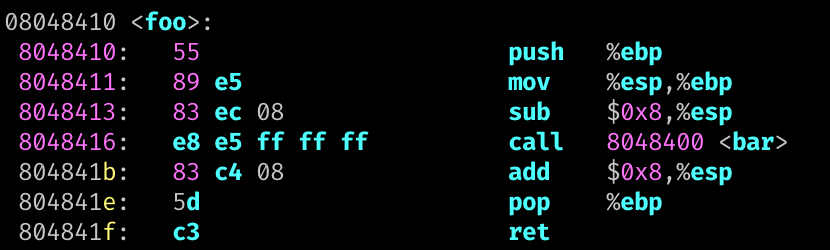 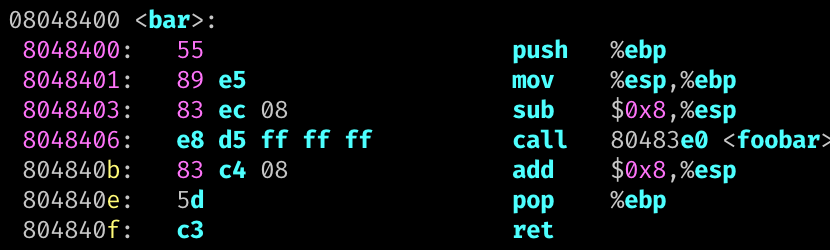 call foo
Pushes %eip to the stack and jump to foo

push %eip   # next instruction
jmp foo

ret
Pops to %eip from stack 

pop %eip   # Invalid operation
Grows downward
0x804841b
14
[Speaker Notes: Only special instruction can update %eip]
Multiple Function Calls
foo();
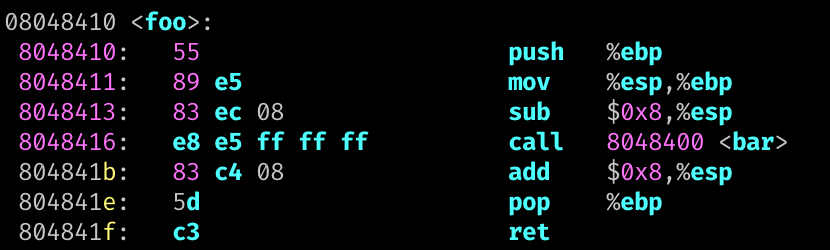 0x804840b
0x804841b
Saved EBP
Saved EBP
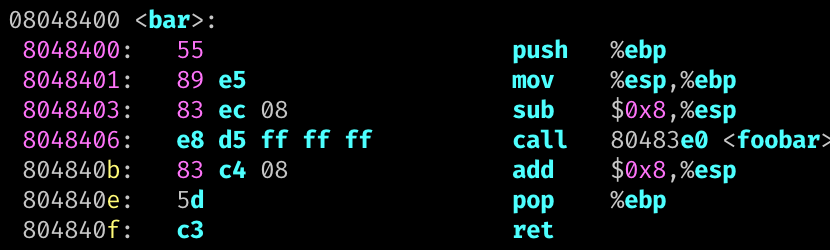 bar();
%ebp
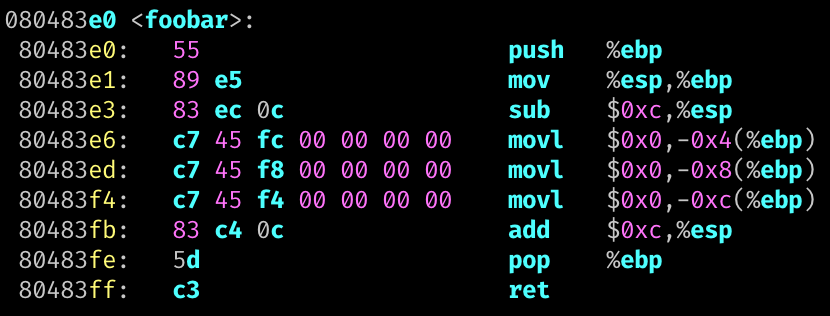 Local A
foobar();
Local B
%esp
Local C
15
[Speaker Notes: Each stack frame conveys corresponding function call contexts]
Calling Convention
Defines caller / callee responsibilities at machine language level

Different calling conventions exists
cdecl for IA32
x86-64 for AMD64

Who call printf()? and who has printf(); 
Loader/linker will first find the address of printf()

Q1: How can pass function arguments?
Q2: How to order function argument?
Q3: How to get the return value?
16
IA32 Stack Operations
ARG2
%ebp+c
Grow
ARG1
%ebp+8
Callee
Return IP
Relative to 
Stack pointer:	 %esp (%rsp)
Base (frame) pointer: 	 %ebp (%ebp)
Local variables (negative indexing over %ebp)
mov -0x8(%ebp), %eax		-- value at ebp-0x8
lea -0x24(%ebp), %eax		-- address at ebp-0x24

Function arguments from caller (positive indexing over %ebp)
mov 0x8(%ebp), %eax		-- 1st arg
mov 0xc(%ebp), %eax		-- 2nd arg


Prepare function arguments to callee (positive indexing over the stack)
mov %eax, (%esp)			-- 1st arg
mov $0x4, 0x4(%esp)		-- 2nd arg
%ebp
Saved EBP
Local A
%ebp-4
Local B
%ebp-8
%esp
%ebp-c
Local C
IA32 Stack Operations
ARG2
%ebp+c
Grow
ARG1
%ebp+8
Callee
Return IP
Relative to 
Stack pointer:	 	%esp (%rsp)
Base (frame) pointer: 	%ebp (%ebp)
Local variables (negative indexing over %ebp)
mov -0x8(%ebp), %eax		-- value at ebp-0x8
lea -0x24(%ebp), %eax		-- address at ebp-0x24

Function arguments from caller (positive indexing over %ebp)
mov 0x8(%ebp), %eax		-- 1st arg
mov 0xc(%ebp), %eax		-- 2nd arg


Prepare function arguments to callee (positive indexing over the stack)
mov %eax, (%esp)			-- 1st arg
mov $0x4, 0x4(%esp)		-- 2nd arg
%ebp
Saved EBP
Local A
%ebp-4
Local B
%ebp-8
%ebp-c
Local C
….
ARG 2
%esp+4
Caller
ARG 1
%esp
%esp
Return IP
IA32: Call, ret, Function Prologue, Epilogue
Saved EBP
call <target>
push %EIP; JUMP <target>









ret
jmp (%esp); sub 4 (%esp) 
pop %eip
Local A
….
Prologue
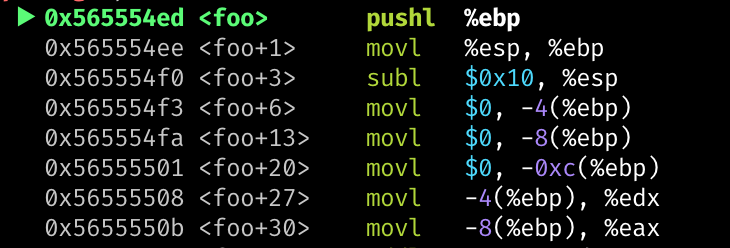 ARG 2
ARG 1
Return IP
%ebp
Epilogue
Saved EBP
Local A
mov %ebp, %esp  
pop %ebp
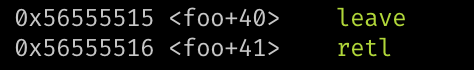 Local B
Local B
%esp
Calling Convention: IA32 vs. AMD64
IA32 (32 bit) – pushes argument on the stack (for callee)

0x4*n  (%esp)	: n-th argument
	         (%esp)	: 1st arg accessed by callee via	0x8(%ebp)
	0x4 (%esp)	: 2nd arg accessed by callee via 0xc(%ebp) 
	0x8 (%esp)	: 3rd arg accessed by callee via 	0x10(%ebp)

Focus on +8 for the index for %ebp at the callee…

AMD64 (64 bit) – use registers to pass argument to callee
Register order (1st, 2nd, 3rd, 4th, 5th, 6th, etc.)
%rdi, %rsi, %rdx, %rcx, %r8, %r9, … (use stack for more arguments)
Callee also uses these registers to get arguments
printf()
printf() in x86
lea    0x8048727,%eax
mov    -0x8(%ebp),%ecx
mov    -0xc(%ebp),%edx
mov    %eax,(%esp)
mov    %ecx,0x4(%esp)
mov    %edx,0x8(%esp)
call   0x8048370 <printf@plt>
printf() in amd64
movabs $0x400905,%rdi
mov    -0x8(%rbp),%rsi
mov    -0x10(%rbp),%rdx
callq  0x400500 <printf@plt>
1st
1st
2nd
2nd
3rd
3rd
1st
2nd
3rd
printf(0x8048727, ebp_8, ebp_c)
printf(0x400905, rbp_8, rbp_10)
AMD64 Stack Operation
Stores local variables (negative access over %rbp)
mov -0x8(%rbp), %rax
lea -0x24(%rbp), %rax

Function arguments from registers (not stack)
mov %rdi, %rax
mov %rsi, %rax

Function arguments to callee
mov %rax, %rdi
mov $0x4, %rsi
mov $0x40006, %rdx
Calling Convention
Defines caller / callee responsibilities at machine language level

Different calling conventions 
cdecl for IA32
x86-64 for AMD64

How does your code call printf() from a library?
Loader/linker will first find the address of printf()

Q1: How can pass function arguments?
Stack or Register?
Q2: How to order function argument?

Q3: How to pass the return value?
%eax (%rax)
23
IA32 Stack Operations
ARG2
%ebp+c
Grow
ARG1
%ebp+8
Callee
Return IP
Relative to 
Stack pointer:	 %esp (%rsp)
Base (frame) pointer: 	%ebp (%ebp)
Local variables (negative indexing over %ebp)
mov -0x8(%ebp), %eax		-- value at ebp-0x8
lea -0x24(%ebp), %eax		-- address at ebp-0x24

Function arguments from caller (positive indexing over %ebp)
mov 0x8(%ebp), %eax		-- 1st arg
mov 0xc(%ebp), %eax		-- 2nd arg


Prepare function arguments to callee (positive indexing over the stack)
mov %eax, (%esp)			-- 1st arg
mov $0x4, 0x4(%esp)		-- 2nd arg
%ebp
Saved EBP
Local A
%ebp-4
Local B
%ebp-8
%esp
%ebp-c
Local C
IA32 Stack Operations
ARG2
%ebp+c
Grow
ARG1
%ebp+8
Callee
Return IP
Relative to 
Stack pointer:	 	%esp (%rsp)
Base (frame) pointer: 	%ebp (%ebp)
Local variables (negative indexing over %ebp)
mov -0x8(%ebp), %eax		-- value at ebp-0x8
lea -0x24(%ebp), %eax		-- address at ebp-0x24

Function arguments from caller (positive indexing over %ebp)
mov 0x8(%ebp), %eax		-- 1st arg
mov 0xc(%ebp), %eax		-- 2nd arg


Prepare function arguments to callee (positive indexing over the stack)
mov %eax, (%esp)			-- 1st arg
mov $0x4, 0x4(%esp)		-- 2nd arg
%ebp
Saved EBP
Local A
%ebp-4
Local B
%ebp-8
%ebp-c
Local C
….
ARG 2
%esp+4
Caller
ARG 1
%esp
%esp
Return IP
IA32: Call, ret, Function Prologue, Epilogue
Saved EBP
call <target>
push %EIP; JUMP <target>









ret
jmp (%esp); sub 4 (%esp) 
pop %eip
Local A
….
Prologue
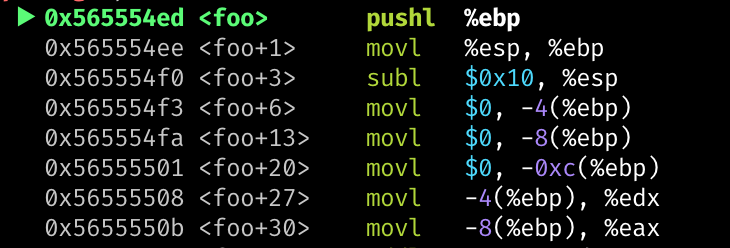 ARG 2
ARG 1
Return IP
%ebp
Epilogue
Saved EBP
Local A
mov (%ebp), %esp  
pop %ebp
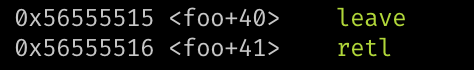 Local B
Local B
%esp
Calling Convention: IA32 vs. AMD64
IA32 (32 bit) – pushes argument on the stack (for callee)

0x4*n (%esp)	: n-th argument
	        (%esp)	: 1st arg accessed by callee via	0x8(%ebp)
	0x4(%esp)	: 2nd arg accessed by callee via 0xc(%ebp) 
	0x8(%esp)	: 3rd arg accessed by callee via 	0x10(%ebp)

Focus on +8 for the index for %ebp at the callee…

amd64 (64 bit) – use registers to pass argument to callee
Register order (1st, 2nd, 3rd, 4th, 5th, 6th, etc.)
%rdi, %rsi, %rdx, %rcx, %r8, %r9, … (use stack for more arguments)
Callee also uses these registers to get arguments
printf()
printf() in x86
lea    0x8048727,%eax
mov    -0x8(%ebp),%ecx
mov    -0xc(%ebp),%edx
mov    %eax,(%esp)
mov    %ecx,0x4(%esp)
mov    %edx,0x8(%esp)
call   0x8048370 <printf@plt>
printf() in amd64
movabs $0x400905,%rdi
mov    -0x8(%rbp),%rsi
mov    -0x10(%rbp),%rdx
callq  0x400500 <printf@plt>
1st
1st
2nd
2nd
3rd
3rd
printf(0x8048727, ebp_8, ebp_c)
printf(0x400905, rbp_8, rbp_10)
AMD64 Stack
Stores local variables (negative access over rbp)
mov -0x8(%rbp), %rax
lea -0x24(%rbp), %rax

Function arguments from registers (not stack)
mov %rdi, %rax
mov %rsi, %rax

Function arguments to callee
mov %rax, %rdi
mov $0x4, %rsi
mov $0x40006, %rdx
%ebp
Points to somewhere up…
Example – Function call
NO ARG…
%esp
In bof-level0, main() calls receive_input()
call   0x8048570 <receive_input>
0x0804866b <+11>:	xor    %eax,%eax
Head of receive_input
0x08048570 <+0>:	push   %ebp
0x08048571 <+1>:	mov    %esp,%ebp
0x08048573 <+3>:	push   %esi
0x08048574 <+4>:	sub    $0x54,%esp
%ebp
Points to somewhere up…
Example – Function call
NO ARG…
%esp
In bof-level0, main() calls receive_input()
call   0x8048570 <receive_input>
0x0804866b <+11>:	xor    %eax,%eax
Head of receive_input
0x08048570 <+0>:	push   %ebp
0x08048571 <+1>:	mov    %esp,%ebp
0x08048573 <+3>:	push   %esi
0x08048574 <+4>:	sub    $0x54,%esp
%ebp
Points to somewhere up…
Example – Function call
NO ARG…
Return Addr
0x804866b
%esp
In bof-level0, main() calls receive_input()
call   0x8048570 <receive_input>
0x0804866b <+11>:	xor    %eax,%eax
Head of receive_input
0x08048570 <+0>:	push   %ebp
0x08048571 <+1>:	mov    %esp,%ebp
0x08048573 <+3>:	push   %esi
0x08048574 <+4>:	sub    $0x54,%esp
Call: push the address to return to the stack, then jump!
%ebp
Points to somewhere up…
Example – Function call
NO ARG…
Return Addr
0x804866b
%esp
In bof-level0, main() calls receive_input()
call   0x8048570 <receive_input>
0x0804866b <+11>:	xor    %eax,%eax
Head of receive_input
0x08048570 <+0>:	push   %ebp
0x08048571 <+1>:	mov    %esp,%ebp
0x08048573 <+3>:	push   %esi
0x08048574 <+4>:	sub    $0x54,%esp
%ebp
Points to somewhere up…
Example – Function call
NO ARG…
Return Addr
0x804866b
Saved EBP
%esp
In bof-level0, main() calls receive_input()
call   0x8048570 <receive_input>
0x0804866b <+11>:	xor    %eax,%eax
Head of receive_input
0x08048570 <+0>:	push   %ebp
0x08048571 <+1>:	mov    %esp,%ebp
0x08048573 <+3>:	push   %esi
0x08048574 <+4>:	sub    $0x54,%esp
%ebp
Points to somewhere up…
Example – Function call
NO ARG…
Return Addr
0x804866b
Saved EBP
%esp
In bof-level0, main() calls receive_input()
call   0x8048570 <receive_input>
0x0804866b <+11>:	xor    %eax,%eax
Head of receive_input
0x08048570 <+0>:	push   %ebp
0x08048571 <+1>:	mov    %esp,%ebp
0x08048573 <+3>:	push   %esi
0x08048574 <+4>:	sub    $0x54,%esp
Points to somewhere up…
Example – Function call
NO ARG…
Return Addr
0x804866b
Saved EBP
%ebp
%esp
In bof-level0, main() calls receive_input()
call   0x8048570 <receive_input>
0x0804866b <+11>:	xor    %eax,%eax
Head of receive_input
0x08048570 <+0>:	push   %ebp
0x08048571 <+1>:	mov    %esp,%ebp
0x08048573 <+3>:	push   %esi
0x08048574 <+4>:	sub    $0x54,%esp
Previous Base Pointer…
Example – Function call
NO ARG…
Return Addr
0x804866b
Saved EBP
%ebp
%esp
In bof-level0, main() calls receive_input()
call   0x8048570 <receive_input>
0x0804866b <+11>:	xor    %eax,%eax
Head of receive_input
0x08048570 <+0>:	push   %ebp
0x08048571 <+1>:	mov    %esp,%ebp
0x08048573 <+3>:	push   %esi
0x08048574 <+4>:	sub    $0x54,%esp
Points to somewhere up…
Example – Function call
NO ARG…
Return Addr
0x804866b
Saved EBP
%ebp
In bof-level0, main() calls receive_input()
call   0x8048570 <receive_input>
0x0804866b <+11>:	xor    %eax,%eax
Head of receive_input
0x08048570 <+0>:	push   %ebp
0x08048571 <+1>:	mov    %esp,%ebp
0x08048573 <+3>:	push   %esi
0x08048574 <+4>:	sub    $0x54,%esp
Saved ESI
%esp
Points to somewhere up…
Example – Function call
NO ARG…
Return Addr
0x804866b
Saved EBP
%ebp
In bof-level0, main() calls receive_input()
call   0x8048570 <receive_input>
0x0804866b <+11>:	xor    %eax,%eax
Head of receive_input
0x08048570 <+0>:	push   %ebp
0x08048571 <+1>:	mov    %esp,%ebp
0x08048573 <+3>:	push   %esi
0x08048574 <+4>:	sub    $0x54,%esp
Saved ESI
%esp
Points to somewhere up…
Example – Function call
NO ARG…
Return Addr
0x804866b
Saved EBP
%ebp
In bof-level0, main() calls receive_input()
call   0x8048570 <receive_input>
0x0804866b <+11>:	xor    %eax,%eax
Head of receive_input
0x08048570 <+0>:	push   %ebp
0x08048571 <+1>:	mov    %esp,%ebp
0x08048573 <+3>:	push   %esi
0x08048574 <+4>:	sub    $0x54,%esp
Saved ESI
%esp
Points to somewhere up…
Example – Function call
NO ARG…
Return Addr
0x804866b
Saved EBP
%ebp
Call printf?
movl   $0x41414141,-0x8(%ebp)
movl   $0x42424242,-0xc(%ebp)
mov    -0x8(%ebp),%ecx
mov    -0xc(%ebp),%edx
mov    %eax,(%esp)
mov    %ecx,0x4(%esp)
mov    %edx,0x8(%esp)
call   0x8048370 <printf@plt>
Saved ESI
%esp
Points to somewhere up…
Example – Function call
NO ARG…
Return Addr
0x804866b
Saved EBP
%ebp
Call printf?
movl   $0x41414141,-0x8(%ebp)
movl   $0x42424242,-0xc(%ebp)
mov    -0x8(%ebp),%ecx
mov    -0xc(%ebp),%edx
mov    %eax,(%esp)
mov    %ecx,0x4(%esp)
mov    %edx,0x8(%esp)
call   0x8048370 <printf@plt>
Saved ESI
0x41414141
%esp
Points to somewhere up…
Example – Function call
NO ARG…
Return Addr
0x804866b
Saved EBP
%ebp
Call printf?
movl   $0x41414141,-0x8(%ebp)
movl   $0x42424242,-0xc(%ebp)
mov    -0x8(%ebp),%ecx
mov    -0xc(%ebp),%edx
mov    %eax,(%esp)
mov    %ecx,0x4(%esp)
mov    %edx,0x8(%esp)
call   0x8048370 <printf@plt>
Saved ESI
0x41414141
0x42424242
%esp
Points to somewhere up…
Example – Function call
NO ARG…
Return Addr
0x804866b
Saved EBP
%ebp
Call printf?
movl   $0x41414141,-0x8(%ebp)
movl   $0x42424242,-0xc(%ebp)
mov    -0x8(%ebp),%ecx
mov    -0xc(%ebp),%edx
mov    %eax,(%esp)
mov    %ecx,0x4(%esp)
mov    %edx,0x8(%esp)
call   0x8048370 <printf@plt>
Saved ESI
0x41414141
0x42424242
ARG1: 41414141
%esp
Points to somewhere up…
Example – Function call
NO ARG…
Return Addr
0x804866b
Saved EBP
%ebp
Call printf?
movl   $0x41414141,-0x8(%ebp)
movl   $0x42424242,-0xc(%ebp)
mov    -0x8(%ebp),%ecx
mov    -0xc(%ebp),%edx
mov    %eax,(%esp)
mov    %ecx,0x4(%esp)
mov    %edx,0x8(%esp)
call   0x8048370 <printf@plt>
Saved ESI
0x41414141
0x42424242
ARG2: 42424242
ARG1: 41414141
%esp
Points to somewhere up…
Example – Function call
NO ARG…
Return Addr
0x804866b
Saved EBP
%ebp
Call printf?
movl   $0x41414141,-0x8(%ebp)
movl   $0x42424242,-0xc(%ebp)
mov    -0x8(%ebp),%ecx
mov    -0xc(%ebp),%edx
mov    %eax,(%esp)
mov    %ecx,0x4(%esp)
mov    %edx,0x8(%esp)
call   0x8048370 <printf@plt>
Saved ESI
0x41414141
0x42424242
ARG3: string..
ARG2: 42424242
ARG1: 41414141
%esp
Points to somewhere up…
Example – Function Return
NO ARG…
Return Addr
0x804866b
Saved EBP
%ebp
Function return of receive_input()
add    $0x54,%esp
pop    %esi
pop    %ebp
ret
Saved ESI
0x41414141
0x42424242
ARG3: string..
ARG2: 42424242
ARG1: 41414141
%esp
Points to somewhere up…
Example – Function Return
NO ARG…
Return Addr
0x804866b
Saved EBP
%ebp
Function return of receive_input()
add    $0x54,%esp
pop    %esi
pop    %ebp
ret
Saved ESI
0x41414141
0x42424242
ARG3: string..
ARG2: 42424242
ARG1: 41414141
%esp
Points to somewhere up…
Example – Function Return
NO ARG…
Return Addr
0x804866b
Saved EBP
%ebp
Function return of receive_input()
add    $0x54,%esp
pop    %esi
pop    %ebp
ret
Saved ESI
%esp
0x41414141
0x42424242
ARG3: string..
ARG2: 42424242
ARG1: 41414141
Points to somewhere up…
Example – Function Return
NO ARG…
Return Addr
0x804866b
Saved EBP
%ebp
Function return of receive_input
add    $0x54,%esp
pop    %esi
pop    %ebp
ret
Saved ESI
%esp
0x41414141
0x42424242
ARG3: string..
ARG2: 42424242
ARG1: 41414141
Points to somewhere up…
Example – Function Return
NO ARG…
Return Addr
0x804866b
Saved EBP
%ebp
Function return of receive_input
add    $0x54,%esp
pop    %esi
pop    %ebp
ret
%esp
Saved ESI
0x41414141
0x42424242
ARG3: string..
ARG2: 42424242
ARG1: 41414141
Points to somewhere up…
Example – Function Return
NO ARG…
Return Addr
0x804866b
Saved EBP
%ebp
Function return of receive_input
add    $0x54,%esp
pop    %esi
pop    %ebp
ret
%esp
Saved ESI
0x41414141
0x42424242
ARG3: string..
ARG2: 42424242
ARG1: 41414141
Points to somewhere up…
%ebp
Example – Function Return
NO ARG…
Return Addr
0x804866b
%esp
Saved EBP
Function return of receive_input()
add    $0x54,%esp
pop    %esi
pop    %ebp
ret
Saved ESI
0x41414141
0x42424242
ARG3: string..
ARG2: 42424242
ARG1: 41414141
Points to somewhere up…
%ebp
Example – Function Return
NO ARG…
Return Addr
0x804866b
%esp
Saved EBP
Function return of receive_input()
add    $0x54,%esp
pop    %esi
pop    %ebp
ret

ret: pop %eip, change instruction ptr..
Saved ESI
0x41414141
0x42424242
ARG3: string..
ARG2: 42424242
ARG1: 41414141
Points to somewhere up…
%ebp
Example – Function Return
NO ARG…
%esp
Return Addr
0x804866b
Saved EBP
Function return of receive_input()
add    $0x54,%esp
pop    %esi
pop    %ebp
ret
Saved ESI
0x41414141
0x42424242
ARG3: string..
ARG2: 42424242
ARG1: 41414141
Example – Function Return
%ebp
Points to somewhere up…
Points to somewhere up…
%ebp
NO ARG…
NO ARG…
%esp
%esp
Return Addr
0x804866b
Saved EBP
Saved ESI
0x41414141
0x42424242
ARG3: string..
ARG2: 42424242
ARG1: 41414141
Points to somewhere up…
Buffer Overflow
NO ARG…
Return Addr
0x804866b
Saved EBP
%ebp
Writing values over the variables
In the figure right,
-0x8(%ebp) stores 0x41414141
-0xc(%ebp) stroes 0x42424242
-0x10(%ebp) is a buffer, size 4 byte.
Program gets input from you via
fgets(buffer, 128, stdin);
Read 128 bytes..

What if you type in “1111aaaabbbb”?
Saved ESI
0x41414141
0x42424242
Buffer..
Buffer at ebp-0x10
ARG1: 41414141
%esp
Points to somewhere up…
Buffer Overflow
NO ARG…
Return Addr
0x804866b
Saved EBP
%ebp
4-byte buffer…
What if you type “1111aaaabbbb”?
Saved ESI
0x41414141
0x42424242
Buffer..
Buffer at ebp-0x10
ARG1: 0x41414141
%esp
Points to somewhere up…
Buffer Overflow
NO ARG…
Return Addr
0x804866b
Saved EBP
%ebp
4 byte buffer…
What if you type “1111aaaabbbb”?
Saved ESI
0x41414141
0x42424242
0x31313131
Buffer at ebp-0x10
ARG1: 41414141
%esp
Points to somewhere up…
Buffer Overflow
NO ARG…
Return Addr
0x804866b
Saved EBP
%ebp
4 byte buffer…
What if you type “1111aaaabbbb”?
Saved ESI
0x41414141
0x61616161
0x31313131
Buffer at ebp-0x10
ARG1: 41414141
%esp
Points to somewhere up…
Buffer Overflow
NO ARG…
Return Addr
0x804866b
Saved EBP
%ebp
4 byte buffer…
What if you type “1111aaaabbbb”?
Saved ESI
0x62626262
0x61616161
0x31313131
Buffer at ebp-0x10
ARG1: 41414141
%esp
Points to somewhere up…
Buffer Overflow
NO ARG…
Return Addr
0x804866b
Saved EBP
%ebp
4 byte buffer…
What if you type “1111aaaabbbb”?


You can change variables!
Saved ESI
0x62626262
0x61616161
0x31313131
Buffer at ebp-0x10
ARG1: 41414141
%esp
Points to somewhere up…
Return Address
NO ARG…
Return Addr
0x804866b
Saved EBP
%ebp
Store the execution points after the call
0x08048666 <+6>:	call   0x8048570 <receive_input>
0x0804866b <+11>:	xor    %eax,%eax

Should store 0x804866b on calling receive_input…
Saved ESI
0x62626262
0x61616161
0x31313131
Buffer at ebp-0x10
ARG1: 41414141
%esp
Points to somewhere up…
Buffer Overflow
NO ARG…
Return Addr
0x804866b
Saved EBP
%ebp
4 byte buffer…
What if you type “1111aaaabbbbccccddddeeee”?
Saved ESI
0x62626262
0x61616161
0x31313131
Buffer at ebp-0x10
ARG1: 41414141
%esp
Points to somewhere up…
Buffer Overflow
NO ARG…
Return Addr
0x804866b
Saved EBP
%ebp
4 byte buffer…
What if you type “1111aaaabbbbccccddddeeee”?
0x63636363
0x62626262
0x61616161
0x31313131
Buffer at ebp-0x10
ARG1: 41414141
%esp
Points to somewhere up…
Buffer Overflow
NO ARG…
Return Addr
0x804866b
0x64646464
%ebp
4 byte buffer…
What if you type “1111aaaabbbbccccddddeeee”?
0x63636363
0x62626262
0x61616161
0x31313131
Buffer at ebp-0x10
ARG1: 41414141
%esp
Points to somewhere up…
Buffer Overflow
NO ARG…
0x65656565
0x64646464
%ebp
4 byte buffer…
What if you type “1111aaaabbbbccccddddeeee”?
0x63636363
0x62626262
0x61616161
0x31313131
Buffer at ebp-0x10
ARG1: 41414141
%esp
Points to somewhere up…
Buffer Overflow
NO ARG…
0x65656565
0x64646464
%ebp
4 byte buffer…
What if you type “1111aaaabbbbccccddddeeee”?

Overwrites the return address!
0x63636363
0x62626262
0x61616161
0x31313131
Buffer at ebp-0x10
ARG1: 41414141
%esp
Points to somewhere up…
Buffer Overflow
NO ARG…
0x65656565
0x64646464
%ebp
4 byte buffer…
What if you type “1111aaaabbbbccccddddeeee”?

Overwrites the return address!

Can you set that as the address of
get_a_shell()?
0x63636363
0x62626262
0x61616161
0x31313131
Buffer at ebp-0x10
ARG1: 41414141
%esp
Points to somewhere up…
Buffer Overflow
NO ARG…
get_a_shell()
0x64646464
%ebp
4 byte buffer…
What if you type “1111aaaabbbbccccddddeeee”?

Overwrites the return address!

Can you set that as the address of
get_a_shell()?
0x63636363
0x62626262
0x61616161
0x31313131
Buffer at ebp-0x10
ARG1: 41414141
%esp
Points to somewhere up…
Buffer Overflow
NO ARG…
get_a_shell()
0x64646464
%ebp
Function return of receive_input
add    $0x54,%esp
pop    %esi
pop    %ebp
ret
0x63636363
0x62626262
0x61616161
0x31313131
Buffer at ebp-0x10
ARG1: 41414141
%esp
Points to somewhere up…
Buffer Overflow
NO ARG…
get_a_shell()
0x64646464
%ebp
Function return of receive_input
add    $0x54,%esp
pop    %esi
pop    %ebp
ret
0x63636363
%esp
0x62626262
0x61616161
0x31313131
Buffer at ebp-0x10
ARG1: 41414141
Points to somewhere up…
Buffer Overflow
NO ARG…
get_a_shell()
0x64646464
%esp
%ebp
Function return of receive_input
add    $0x54,%esp
pop    %esi
pop    %ebp
ret
0x63636363
0x62626262
0x61616161
0x31313131
Buffer at ebp-0x10
ARG1: 41414141
Points to somewhere up…
Buffer Overflow
NO ARG…
%ebp: 0x64646464, INVALID
%esp
get_a_shell()
0x64646464
Function return of receive_input
add    $0x54,%esp
pop    %esi
pop    %ebp
ret
0x63636363
0x62626262
0x61616161
0x31313131
Buffer at ebp-0x10
Run get_a_shell()!
ARG1: 41414141
Points to somewhere up…
Buffer Overflow
NO ARG…
%ebp: 0x64646464, INVALID
get_a_shell()
%esp
0x64646464
Function return of receive_input
add    $0x54,%esp
pop    %esi
pop    %ebp
ret
0x63636363
0x62626262
0x61616161
0x31313131
Buffer at ebp-0x10
ARG1: 41414141
Frame Pointer Attack
76
Frame Pointer Attack
NO ARG…
get_a_shell()
RET_ADDR
0x64646464
Saved %ebp
%ebp
The %ebp register
%esp points to one end of a function’s stack
%ebp points to the other end of a function’s stack

A function’s Stack Frame
Starts with %ebp
Ends with %esp
0x63636363
0x62626262
0x61616161
0x31313131
Buffer at ebp-0x10
ARG1: 41414141
%esp
Frame Pointer Attack
NO ARG…
get_a_shell()
RET_ADDR
0x64646464
Saved %ebp
%ebp
What if an attacker …
Can overwrite saved %ebp
But cannot overwrite return address?
say  4(%ebp)
0x63636363
0x62626262
0x61616161
0x31313131
Buffer at ebp-0x10
ARG1: 41414141
%esp
Frame Pointer Attack
NO ARG…
get_a_shell()
RET_ADDR
0x64646464
%ebp
What if an attacker …
Can overwrite saved %ebp
But cannot overwrite return address?
0x63636363
0x62626262
0x61616161
0x31313131
Buffer at ebp-0x10
ARG1: 41414141
%esp
Frame Pointer Attack
NO ARG…
get_a_shell()
RET_ADDR
0x64646464
%ebp
What if an attacker …
Can overwrite saved %ebp
But cannot overwrite return address?


Function epilogue
leave
mov %ebp, %esp
pop %ebp
ret
0x63636363
0x62626262
0x61616161
0x31313131
Buffer at ebp-0x10
ARG1: 41414141
%esp
Frame Pointer Attack
NO ARG…
get_a_shell()
RET_ADDR
0x64646464
%ebp
What if an attacker …
Can overwrite saved %ebp
But cannot overwrite return address?


Function epilogue
leave
mov %ebp, %esp
pop %ebp
ret
0x63636363
0x62626262
0x61616161
0x31313131
Buffer at ebp-0x10
ARG1: 41414141
%esp
Frame Pointer Attack
NO ARG…
get_a_shell()
RET_ADDR
0x64646464
%esp
%ebp
What if an attacker …
Can overwrite saved %ebp
But cannot overwrite return address?


Function epilogue
leave
mov %ebp, %esp
pop %ebp
ret
0x63636363
0x62626262
0x61616161
0x31313131
Buffer at ebp-0x10
ARG1: 41414141
Frame Pointer Attack
NO ARG…
get_a_shell()
RET_ADDR
0x64646464
%esp
%ebp
What if an attacker …
Can overwrite saved %ebp
But cannot overwrite return address?


Function epilogue
leave
mov %ebp, %esp
pop %ebp
ret
0x63636363
0x62626262
0x61616161
0x31313131
Buffer at ebp-0x10
ARG1: 41414141
%ebp
0x64646464
Frame Pointer Attack
NO ARG…
get_a_shell()
RET_ADDR
%esp
0x64646464
What if an attacker can…
Overwrite saved %ebp
But cannot overwrite return address?


Function epilogue
leave
mov %ebp, %esp
pop %ebp
ret
0x63636363
0x62626262
0x61616161
0x31313131
Buffer at ebp-0x10
ARG1: 41414141
%ebp
0x64646464
Frame Pointer Attack
NO ARG…
get_a_shell()
RET_ADDR
%esp
0x64646464
What if an attacker can…
Overwrite saved %ebp
But cannot overwrite return address?


Function epilogue
leave
mov %ebp, %esp
pop %ebp
ret
0x63636363
0x62626262
0x61616161
0x31313131
Buffer at ebp-0x10
ARG1: 41414141
%ebp
0x64646464
Frame Pointer Attack
NO ARG…
%esp
get_a_shell()
RET_ADDR
0x64646464
What if an attacker can…
Overwrite saved %ebp
But cannot overwrite return address?


Function epilogue
leave
mov %ebp, %esp
pop %ebp
ret
Return to the correct RET_ADDR
Is it problematic????
0x63636363
0x62626262
0x61616161
0x31313131
Buffer at ebp-0x10
ARG1: 41414141
%ebp
0x64646464
Frame Pointer Attack
NO ARG…
%esp
get_a_shell()
RET_ADDR
0x64646464
Call chain (in bof-level5)
main() -> run() -> receive_input()

We just ran leave-ret in receive_input()

There will be another leave-ret in run()

What will happen if that runs???
0x63636363
0x62626262
0x61616161
0x31313131
Buffer at ebp-0x10
ARG1: 41414141
%ebp
0x64646464
Frame Pointer Attack
NO ARG…
%esp
get_a_shell()
RET_ADDR
0x64646464
Call chain (in bof-level5)
main() -> run() -> receive_input()

leave-ret in run()
leave
mov %ebp, %esp
pop %ebp
ret
0x63636363
0x62626262
0x61616161
0x31313131
Buffer at ebp-0x10
ARG1: 41414141
%ebp
0x64646464
Frame Pointer Attack
NO ARG…
%esp
get_a_shell()
RET_ADDR
0x64646464
Call chain (in bof-level5)
main() -> run() -> receive_input()

leave-ret in run()
leave
mov %ebp, %esp
pop %ebp
ret
0x63636363
0x62626262
0x61616161
0x31313131
Buffer at ebp-0x10
ARG1: 41414141
%esp
%ebp
0x64646464
Frame Pointer Attack
NO ARG…
get_a_shell()
RET_ADDR
0x64646464
Call chain (in bof-level5)
main() -> run() -> receive_input()

leave-ret in run()
leave
mov %ebp, %esp
pop %ebp
ret
0x63636363
0x62626262
0x61616161
0x31313131
Buffer at ebp-0x10
ARG1: 41414141
%esp
%ebp
0x64646464
Frame Pointer Attack
NO ARG…
get_a_shell()
RET_ADDR
0x64646464
Call chain (in bof-level5)
main() -> run() -> receive_input()

leave-ret in run()
leave
mov %ebp, %esp
pop %ebp
ret
0x63636363
0x62626262
0x61616161
0x31313131
Buffer at ebp-0x10
Invalid Address 0x64646464!!
ARG1: 41414141
%esp = 0x64646464
pop %ebp ->
	mov (%esp), %ebp
	add $4, %esp
Program Memory Layout (IA32)
/proc/<pid>/maps
3 factors affect stack address
Command line arguments
Environment variable
Kernel version (auxv)
0xc0000000
0x0804800
Text (program code)
Initialized data
Uninitialized data (bss)
Program break
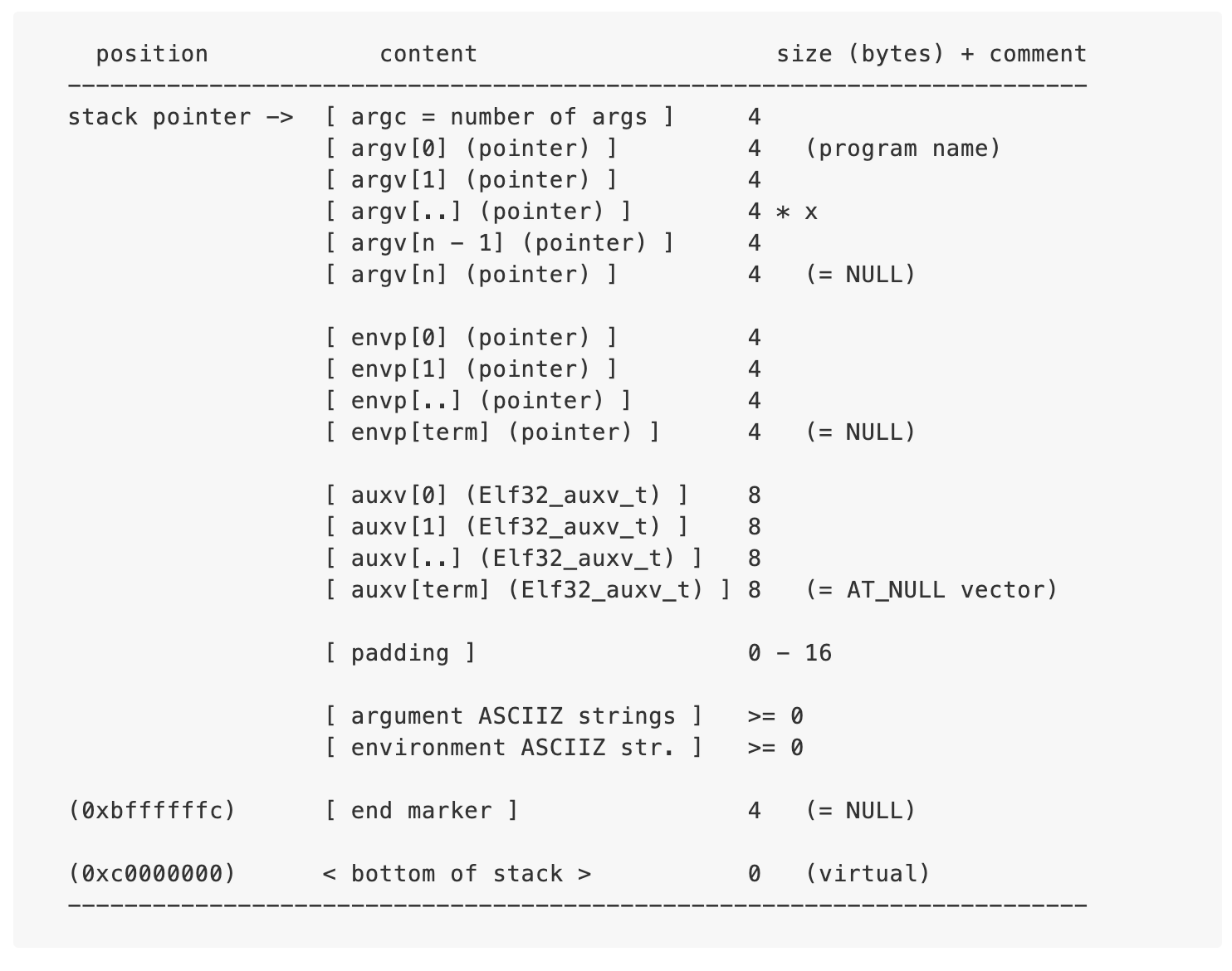 Heap
Increasing virtual address
shared memory, memory mappings, and shared libraries
Top of stack
Stack
argv, environ, auxv
0xc00000000
92
Loading Executable Object Files into Virtual Address
Memory
invisible to user code
Executable Object File
Kernel virtual memory
0
ELF header
User stack
(created at runtime)
Program header table
(required for executables)
%esp 
(stack 
pointer)
.init section
.text section
Memory-mapped region for
shared libraries
Watch Out!

Direction Reversed!
.rodata section
.data section
.bss section
brk
Run-time heap
(created by malloc)
.symtab
.debug
Loaded 
from 
the 
executable 
file
Read/write data segment
(.data, .bss)
.line
.strtab
Read-only code segment
(.init, .text, .rodata)
Section header table
(required for relocatables)
0x400000
Unused
93
0
[Speaker Notes: …
Large heap in the high addresses (mmap)]
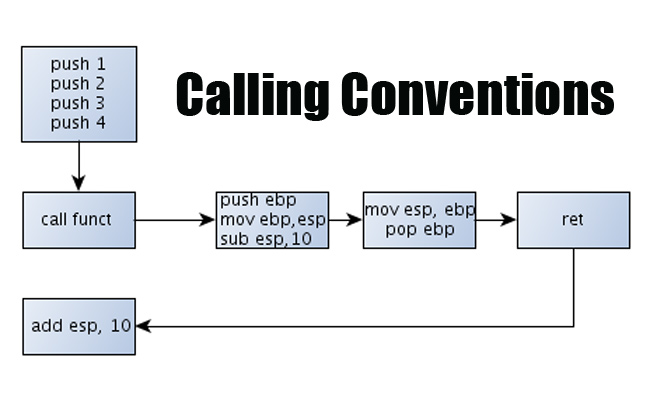 ARGS
RIP
EBP
%ebp
local var0
local var1
buf
Relative to %ebp
-1234 (%ebp): local var
  1234 (%ebp): function args
Relative to %esp
parameters to be passed to callee
frame
ARG1
%esp
94
*nix Access Control
$ man acl
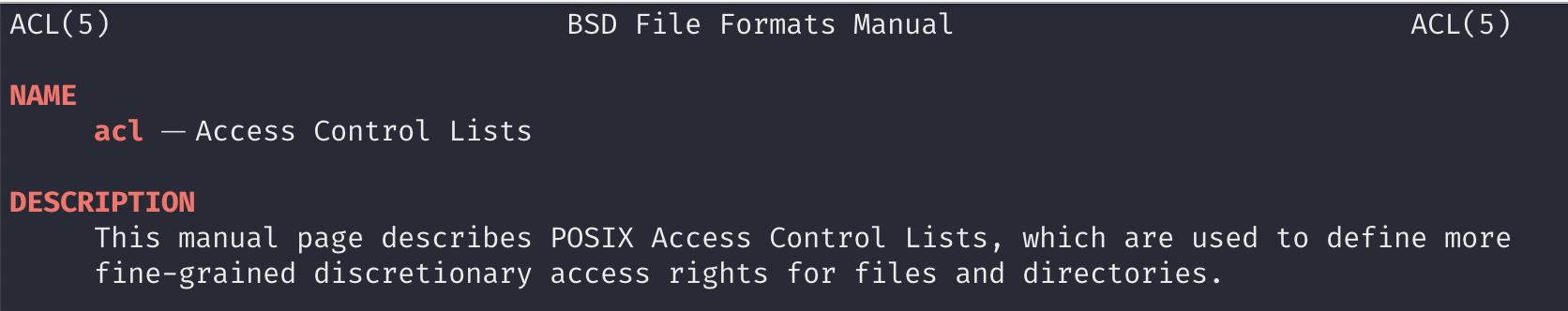 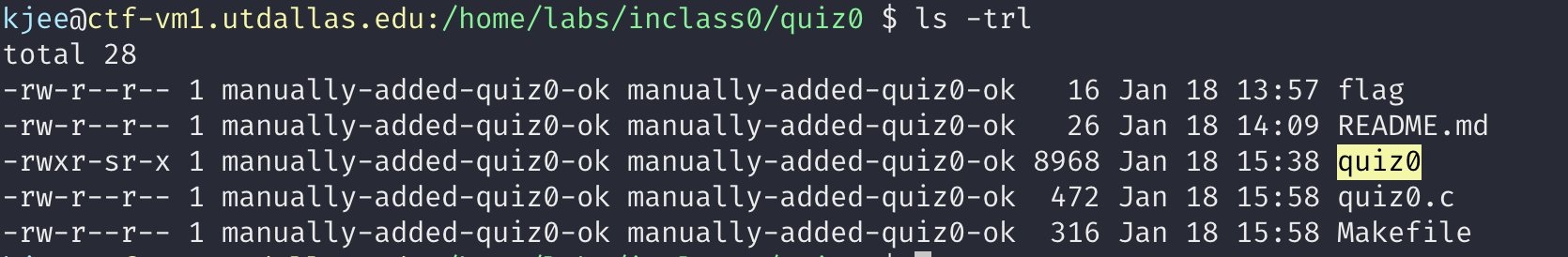 95
Core dump
Dump file containing a process's address space (memory) 
For the process terminates unexpectedly
use gdb (again) to open and explorer

Generating core
Check ulimit


Set core pattern
$ ulimit -a
$ ulimit -S -c unlimited
$ sudo sysctl -w kernel.core_pattern=core.%u.%p.%t
96
`setXXid`  fails with Traced Process
GDB attached process will not have elevated permission 
You need to input payload with no process attached

(cat input.txt; cat) | ./bof-level5
97
Writing a Robust Exploit
We need *A* fixed address
$EBP determined at runtime

How? 
The stack starts on the same address ALWAYS
Across the same configuration (argv, env, auxv, kernel …)
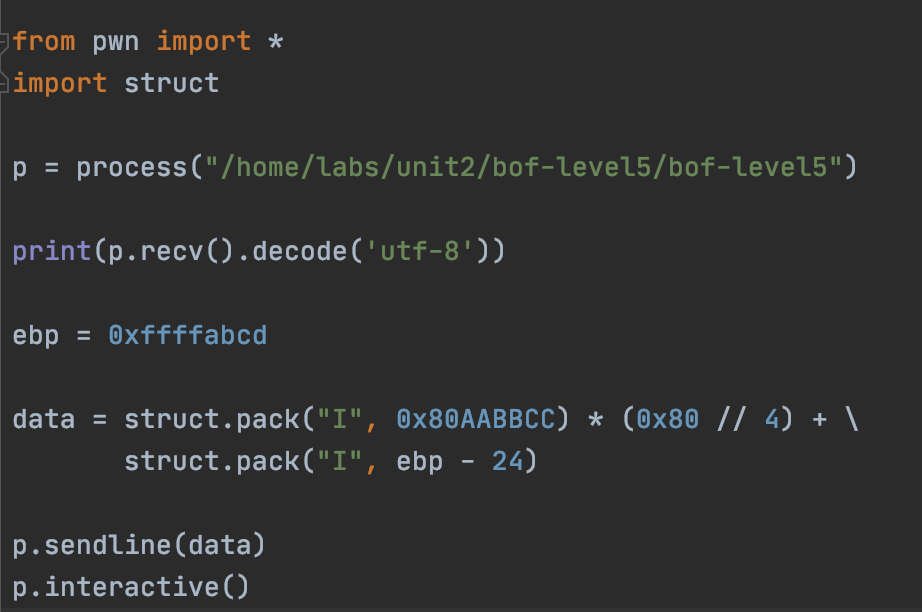 98
Application Binary Interface (ABI): How a Binary Runs on Computers
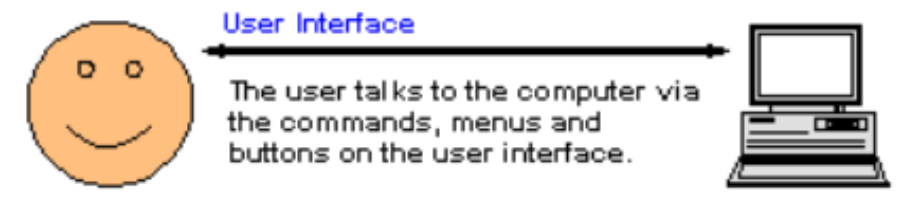 A specification defining requirements for portability at binary level (i.e., executables)
No recompilation or re-linking 
E.g., Copy your binary and run!
An executable will not run under a different OS on the same machine
Interoperability
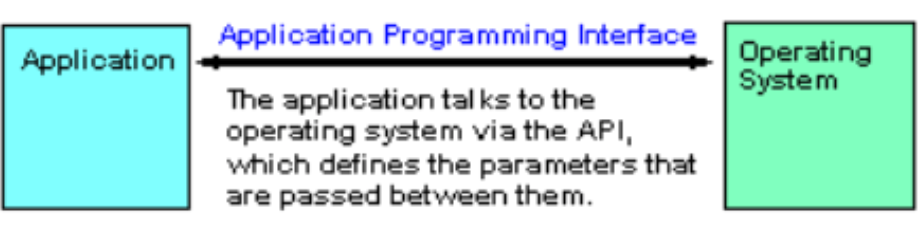 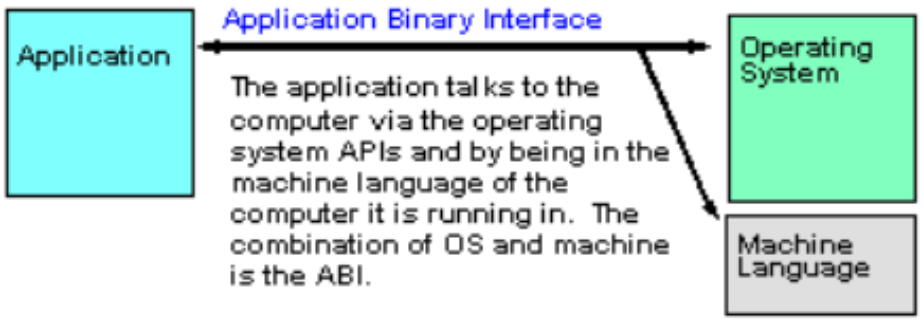 Call
Assembly
Routine
C Function
Call
99
Application Binary Interface (ABI)
ABI is a specification for 
A  hardware platform + OS
ABI defines the machine format
ABI is a step beyond API
 Glibc API defines interface for the application interact with the OS
API compatibility does not ensure runtime compatibility
E.g., Linux binaries for ARM and x86
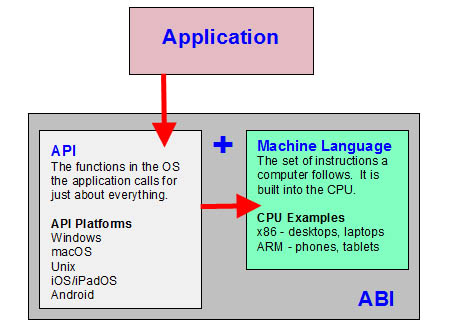 100
Application Binary Interface (ABI)
specifications in ABI include:
specific processor or processor family
ARM vs. x86, 32-bit vs. 64-bit
Any required processor features (e.g., SIMD instructions)
Data formats
E.g., Endian needs
Specific OS or OS family
Object and executable file formats
Register usage conventions
Special purpose registers
stack frame format
parameter passing, including function ptr  / structure/union parameters
return value passing, including fp/structure/union return values
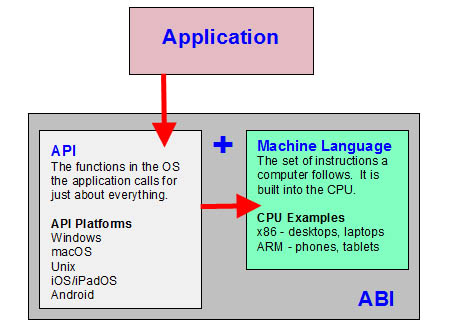 Calling Convention
101